2024年暑期检修
杨仁俊
Presenter | Presentation Title
Timeline
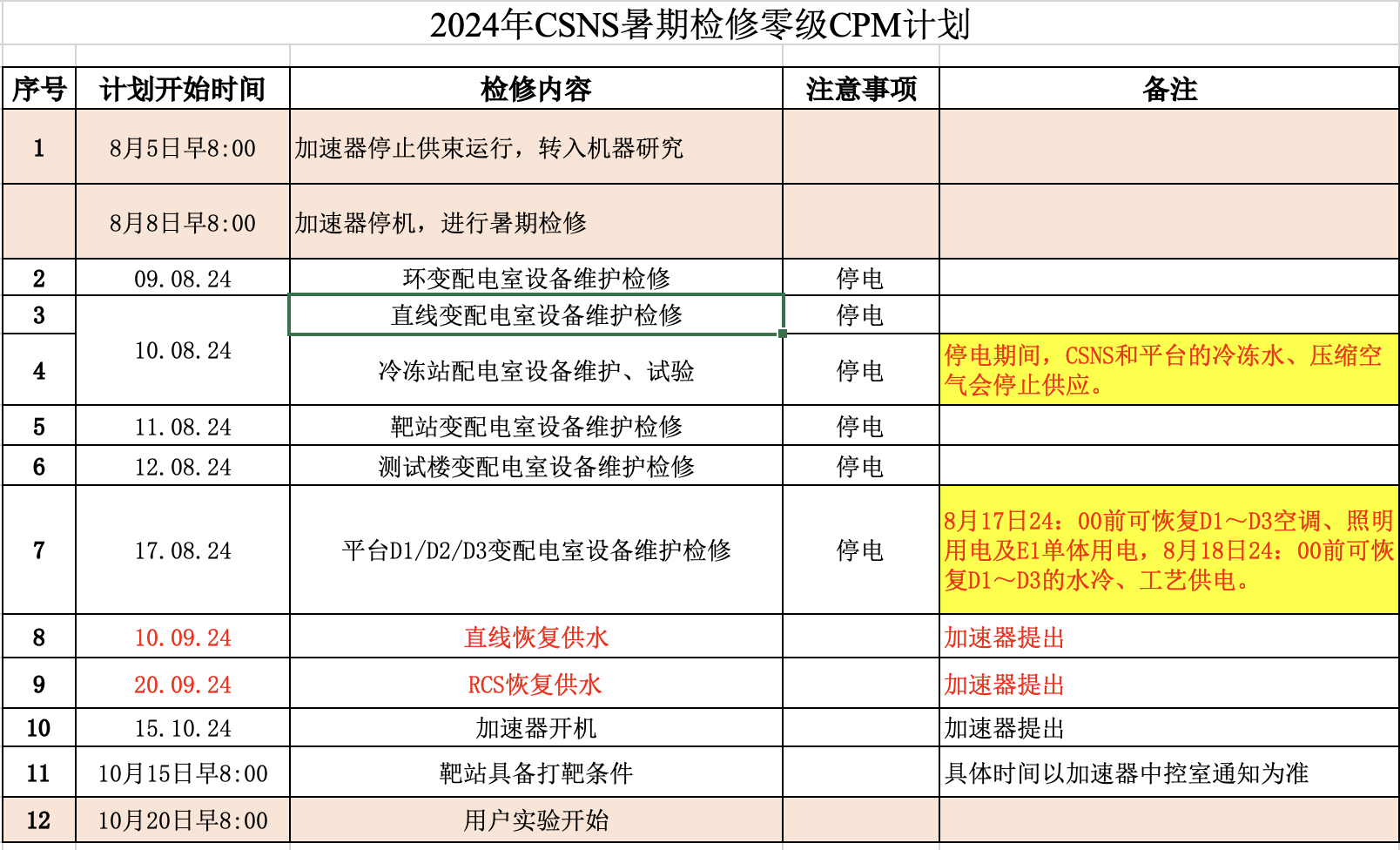 25.07.24
2
Presenter | Presentation Title
misc
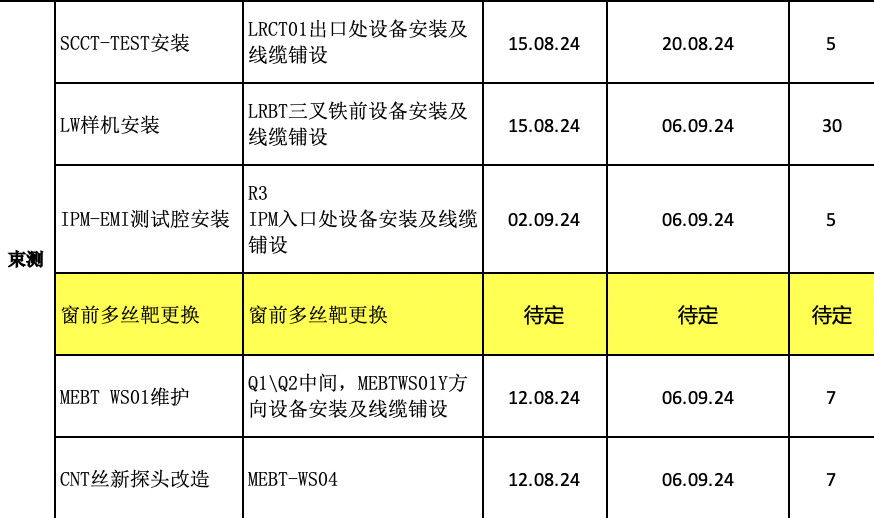 25.07.24
3
Presenter | Presentation Title
TBD
1, 9月份第一周运行年会（参会人？）
2, IBIC2024参会？ 9月第二周
25.07.24
4
Presenter | Presentation Title